Плотность вещества.
V1 = V2; тела изготовлены из разных веществ: m1  ≠ m2.m1 = m2; тела изготовлены из разных веществ: V1≠V2.
Опр. Плотность – это физическая величина равная отношению массы тела к его объему. 


Где:
ρ – плотность тела [кг/м³]
m – масса тела [кг]
V – объем тела [м³]
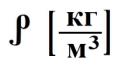 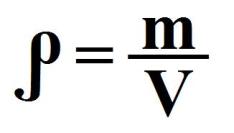 Плотность вещества.
Перевод единиц плотности:
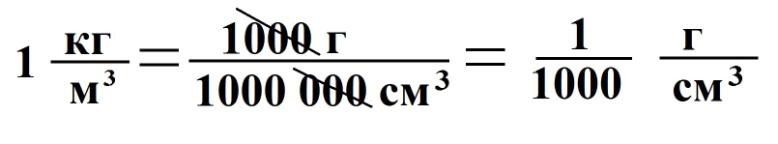 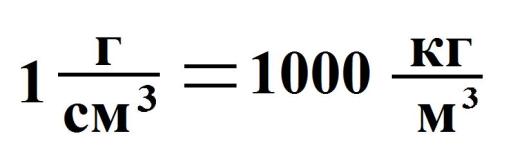 Плотность вещества.
Заполним таблицу:
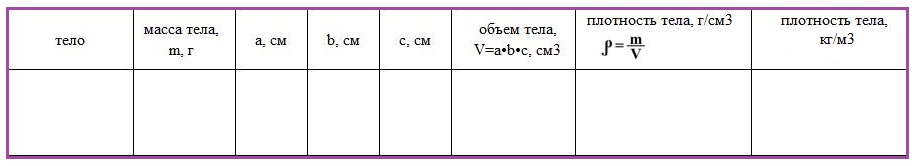 Плотность вещества.
Плотностью называют:
А) физическую величину, равную отношению объема тела к его массе.
Б) физическую величину, равную отношению массы тела к его объему.
В) физическое явление.

2. В системе СИ плотность измеряется…
А) г/см³
Б) г/л
В) кг/м³
Плотность вещества.
3. Стакан с подсолнечным маслом тяжелее…
А) такого же стакана с молоком
Б) такого же стакана со спиртом
В) такого же стакана с чистой водой

4. Бутерброд падает маслом вниз потому, что…
А) плотность масла больше плотности хлеба и даже малое количество масла тяжелее хлеба.
Б) масло скользкое
В) потому, что примета такая
Плотность вещества.
5. Если кусочек льда опустить в спирт, то…
А) он будет плавать на поверхности
Б) он утонет
В) он взорвется
1. Плотностью называют… 
б)  физическую величину, равную отношению массы тела к его объёму. 
2. В системе СИ  плотность измеряется в… 
в)  кг/м3. 
3.  Стакан  с подсолнечным маслом тяжелее…
а)  такого же стакана со спиртом. 
4. Бутерброд падает маслом вниз потому, что… 
а) плотность масла больше плотности хлеба, и даже малое количество масла тяжелее хлеба. 
5. Если кусочек льда опустить в спирт, то…
 б) он утонет.
Об Архимеде и короне.
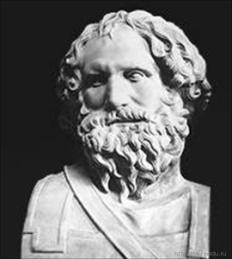 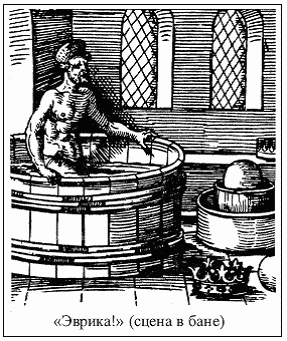 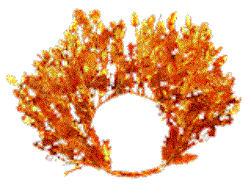 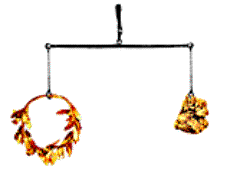 Плотность вещества.
Решение задач.
Задачник № 268, 275
Домашнее задание: 
§ 21-22 читать,  
определить плотность 2-3 предметов обихода, рассчитать будут ли они плавать в морской воде, масле, нефти?